UTE – Cardinal Colombo - MILANOGiovedì,  14 dicembre 2023
TRACY CHEVALIER
«LA RAGAZZA CON L’ORECCHINO DI PERLA»

La massaia-modella  
del pittore fiammingo
Johannes Vermeer.
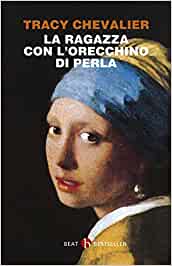 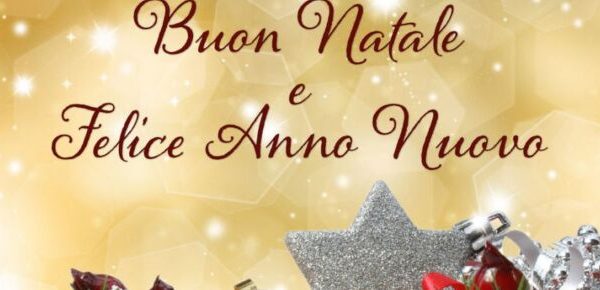 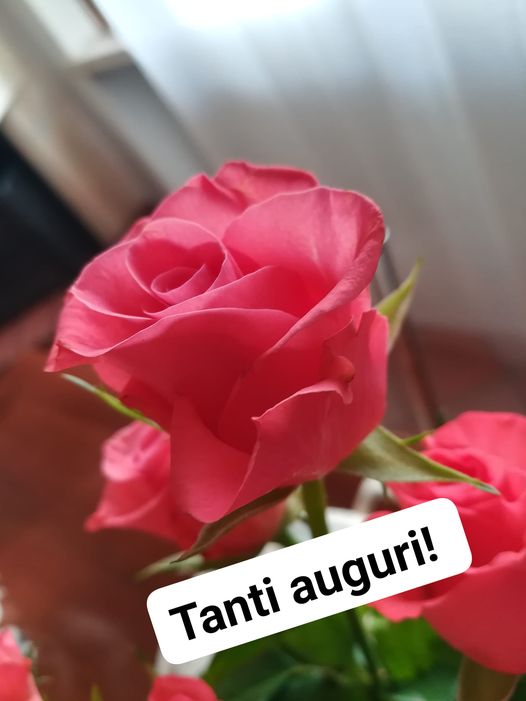 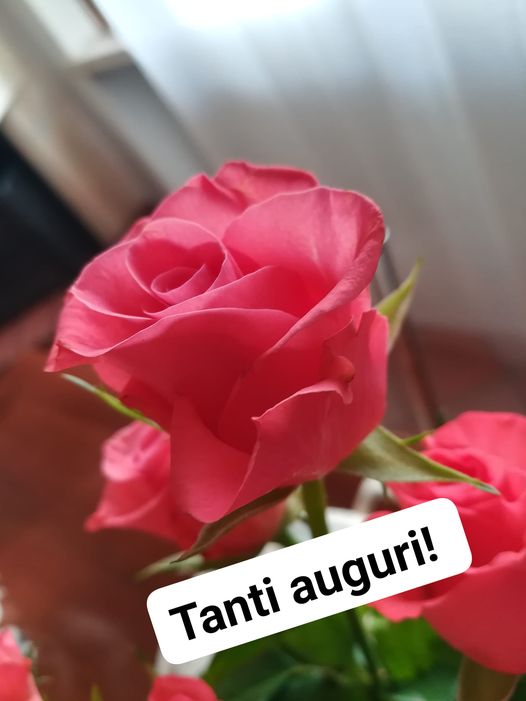 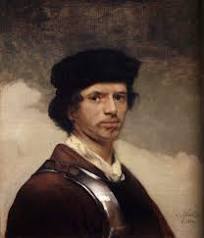 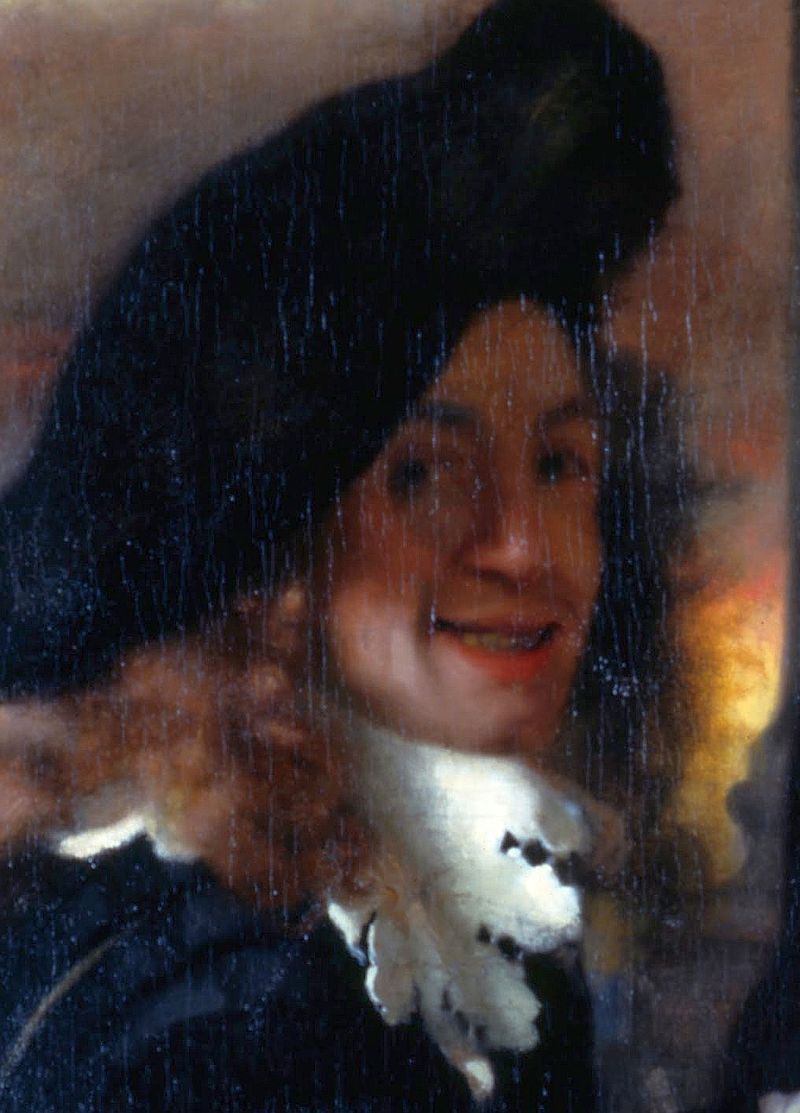 Jan Vermeer. Autoritratto giovanile             Possibile autoritratto ne La mezzana.
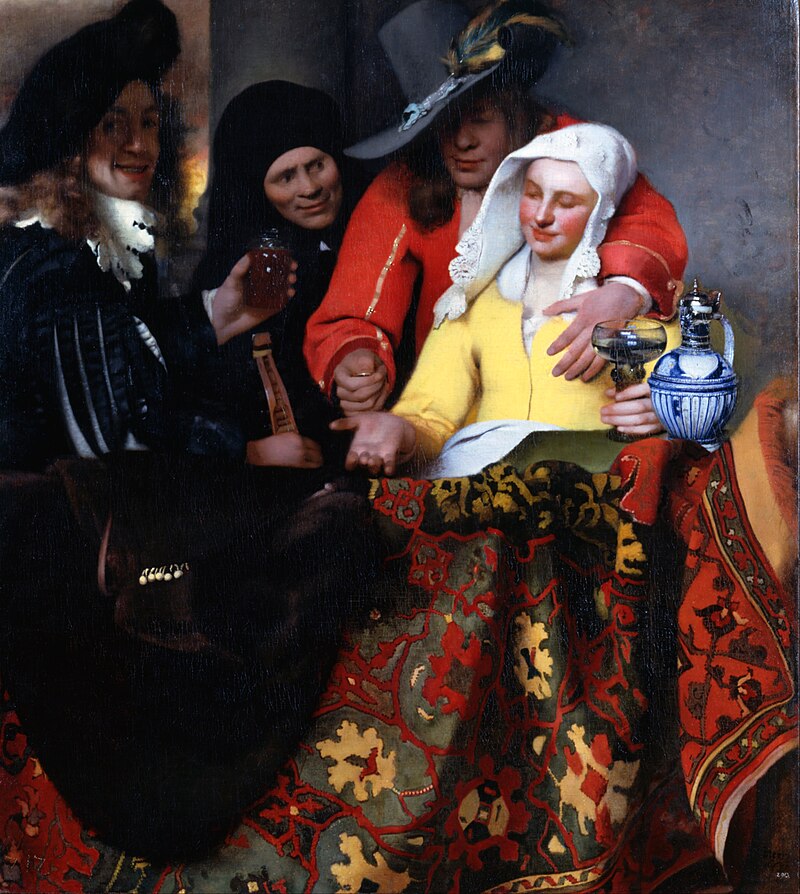 Johannes Vermeer. The Procuress-La mezzana. Olio su tela, 143x130cm, 1656, Gemäldegalerie Alte Meister, Dresda.Vermeer il 1° a nsinistra.
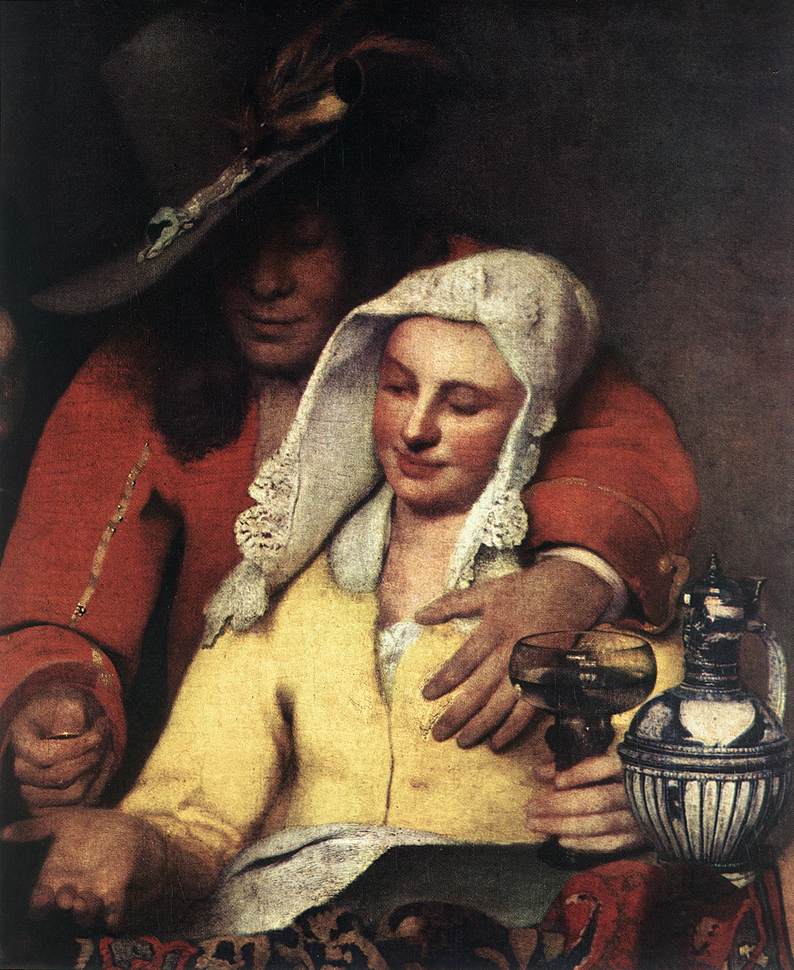 Johannes Vermeer. La mezzana. Dettaglio.
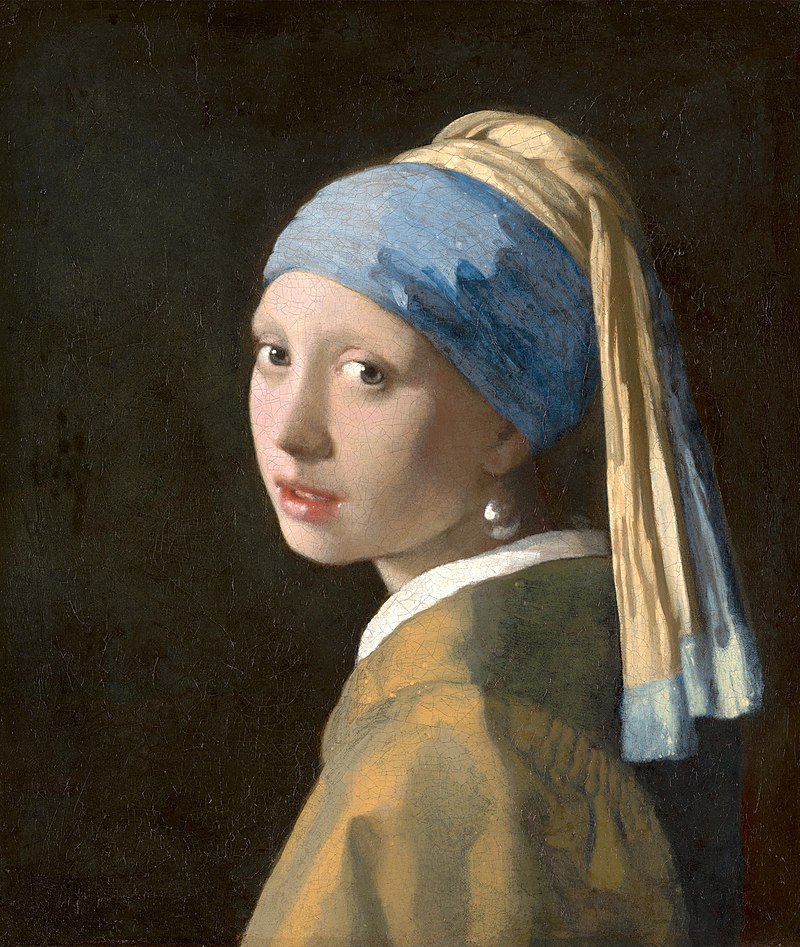 Johannes Vermeer. La ragazza col turbante o La ragazza con l'orecchino di perla. Olio su tela, 44,5x39cm, 1665-'66, Mauritshuis dell'Aia.
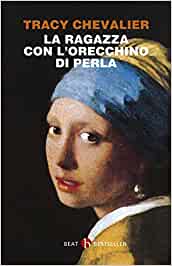 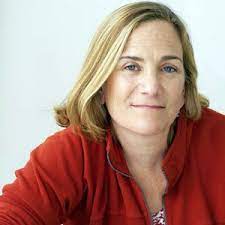 La scrittrice americana Tracy Chevalier con la cover del suo romanzo di successo.
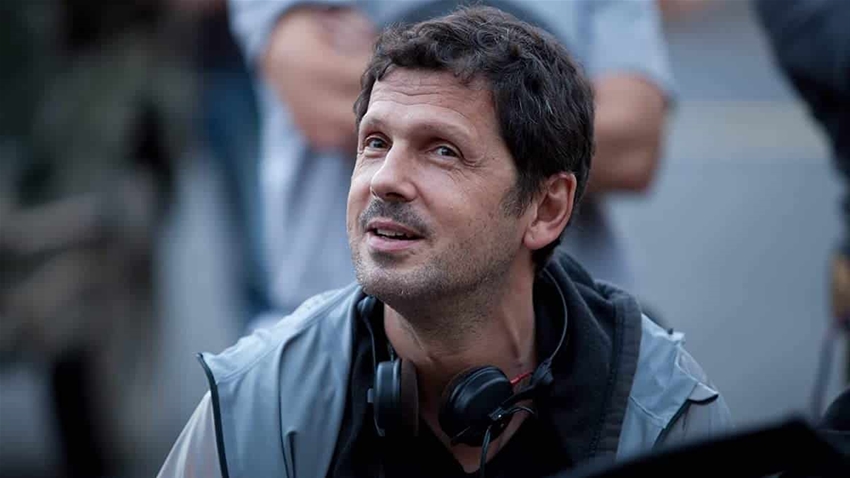 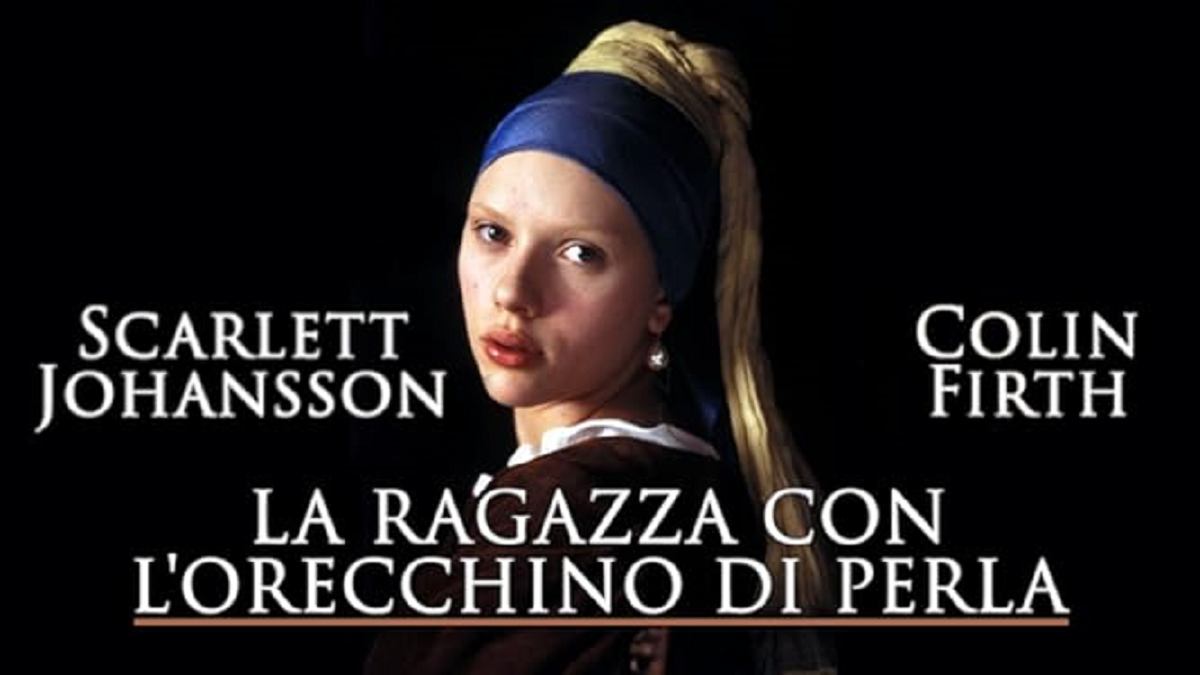 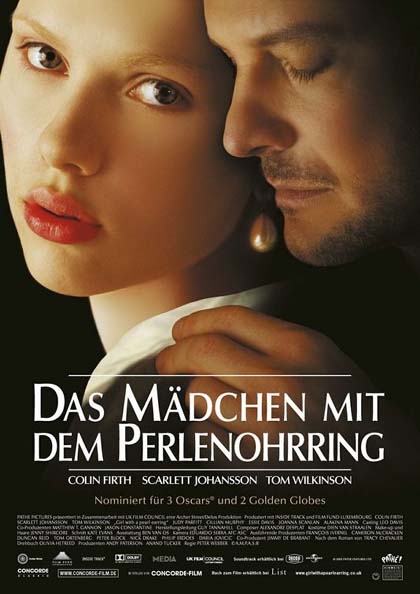 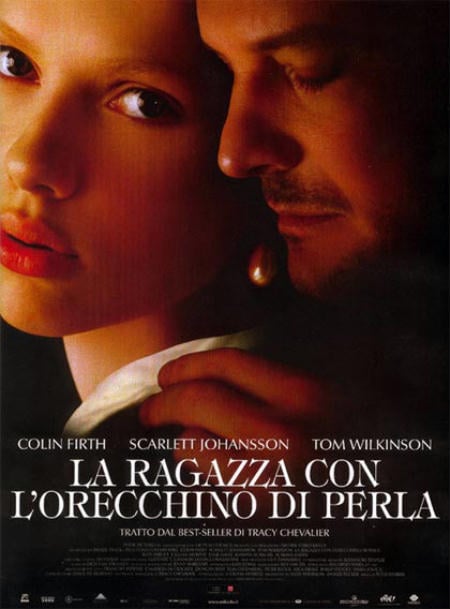 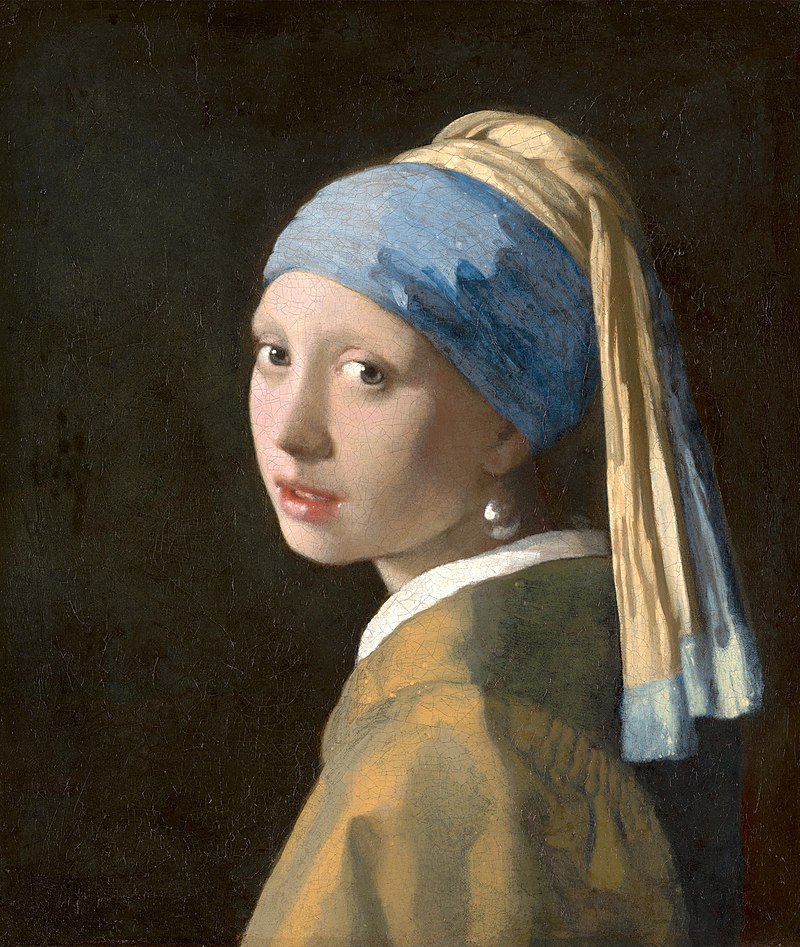 Johannes Vermeer. La ragazza col rubante o La ragazza con l'orecchino di perla. Olio su tela, 44,5x39cm, 1665-'66,, Mauritshuis dell'Aia..
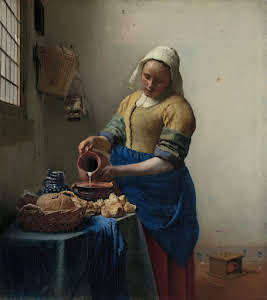 Johannes Vermeer.La lattaia. Olio su tela 45,5x40,6cm, 1658-1660, Rijksmuseum di Amsterdam.
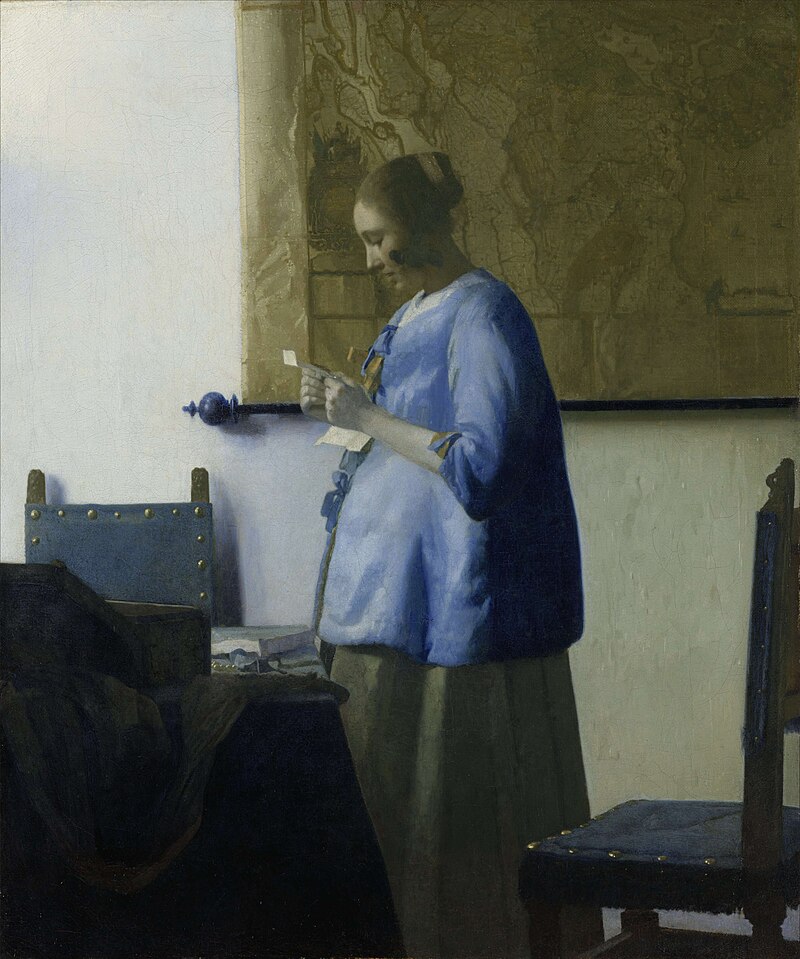 Johannes Vermeer.Donna in azzurro che legge una lettera.Olio su tela, 46,6x39,1cm, 1663circa, Rijksmuseum Amsterdam.
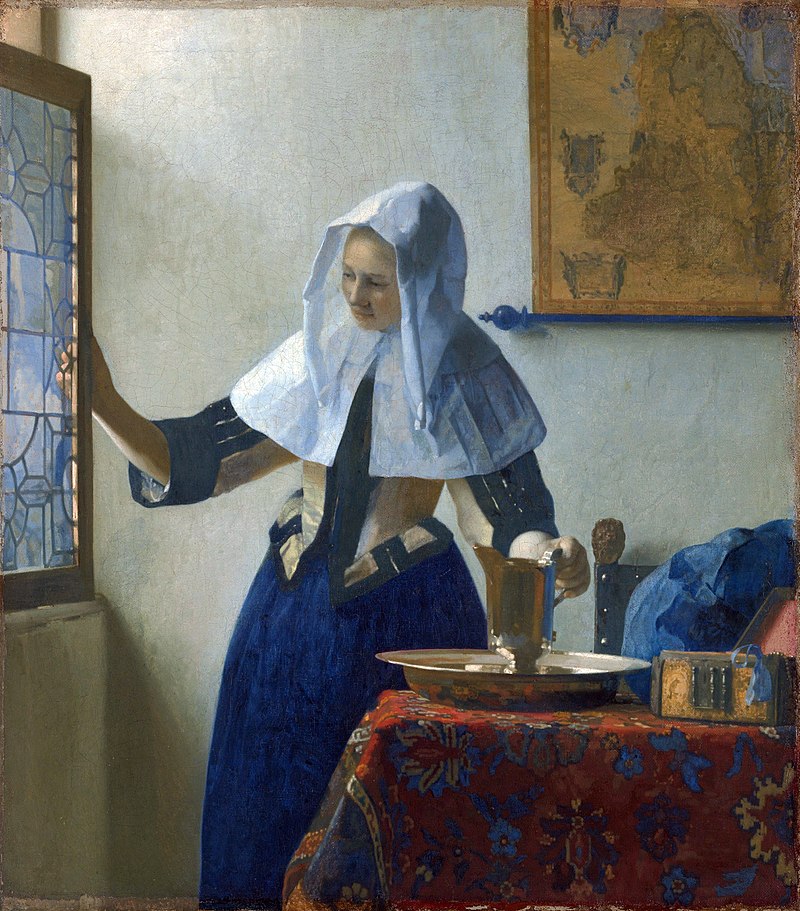 Johannes Vermeer.Young Woman with a Water Pitcher-Giovane donna con brocca d'acqua.Olio su tela, 45,7x40,6 cm, 1664-1665 circa, Metropolitan Museum of Arts, New York.
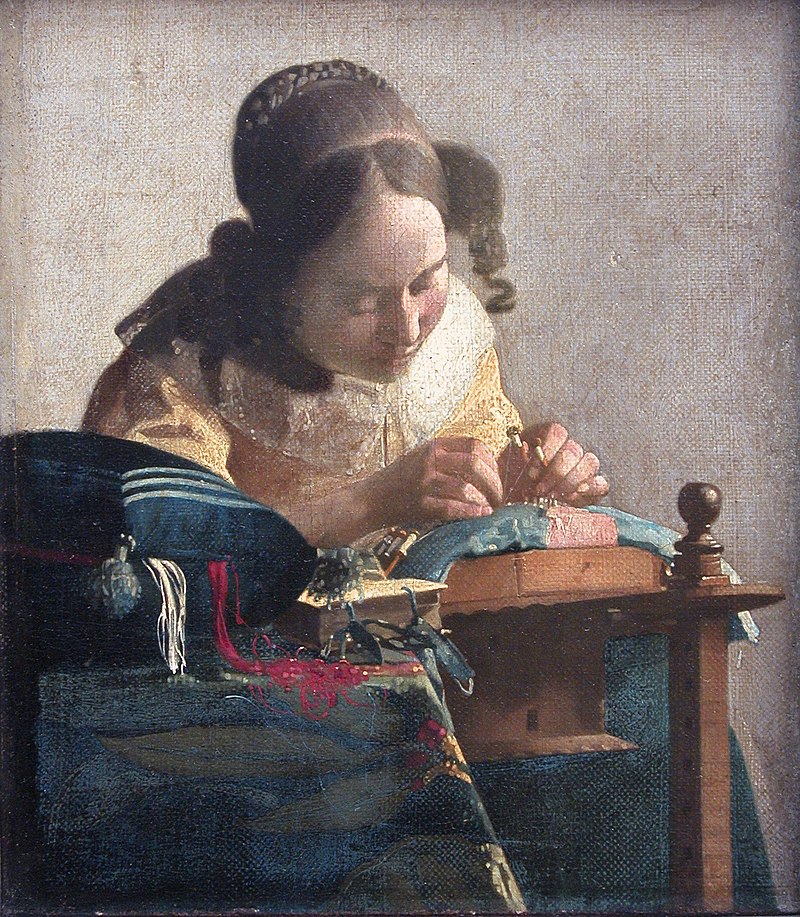 Johannes Vermeer.The lacemaker-La merlettaia. Olio su tela, 23,9x20,5 cm, 1669-1670,Louvre Parigi.
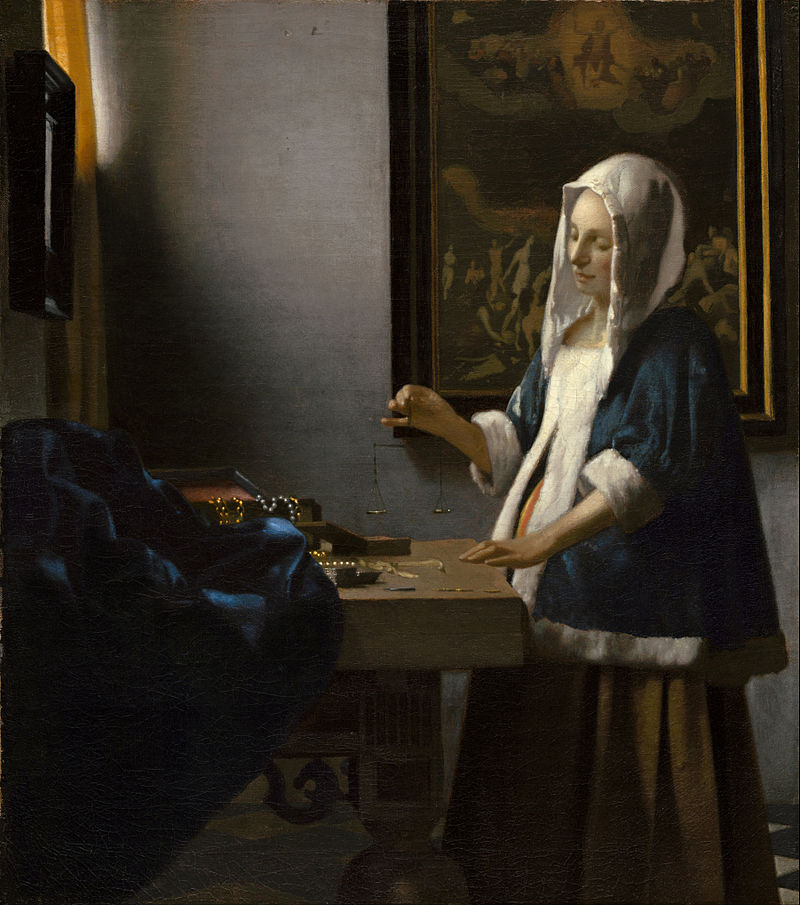 Johannes Vermeer.La Pesatrice di perle (o Donna con una bilancia).Olio su tela, 40,3x35,6 cm,1664, National Gallery of Art di Washington.
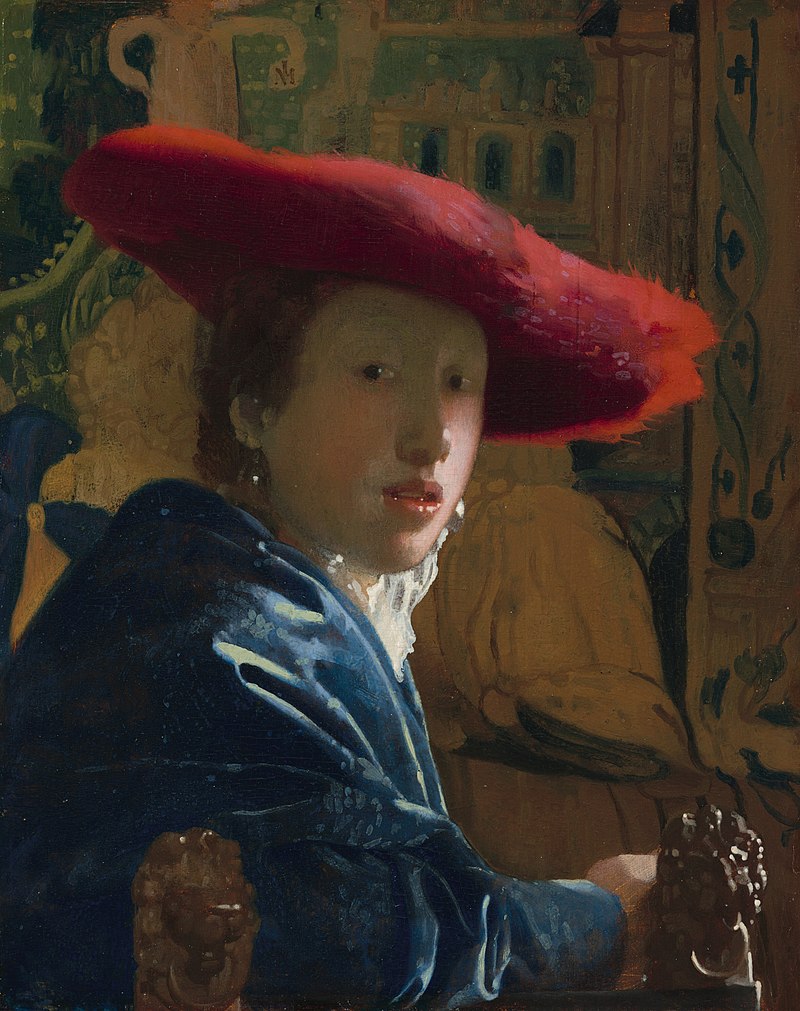 Johannes Vermeer.Fanciulla con cappello rosso.Olio su tavola, 22,8x18 cm, 1666-1667 circa, National Gallery of Arts,  Washington.
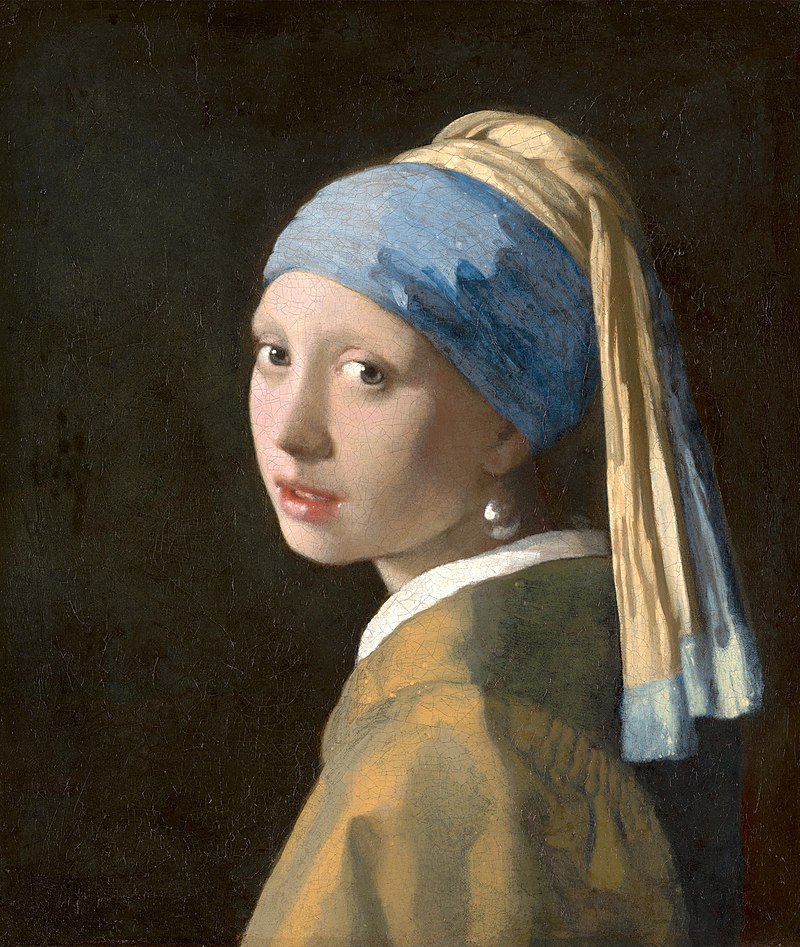 Johannes Vermeer. La ragazza col rubante o La ragazza con l'orecchino di perla, Olio su tela, 44,5x39cm, 1665-'66, Mauritshuis dell'Aia..
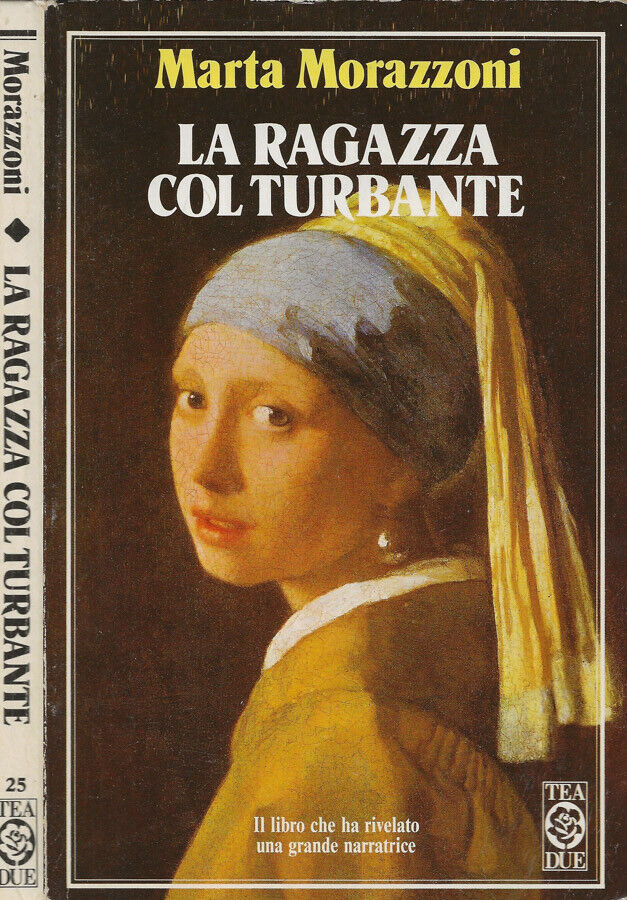 Anno 1986
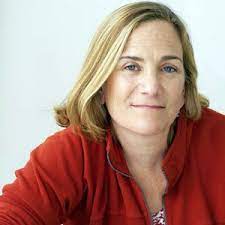 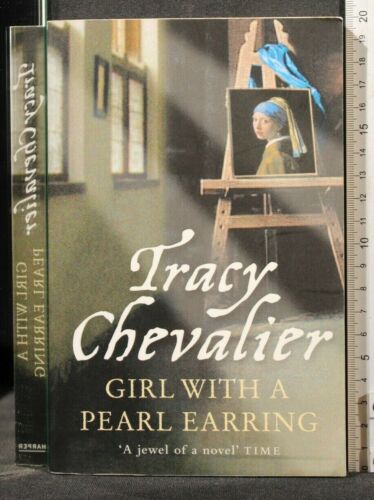 La scrittrice americana Tracy Chavalier.              La Cover originale del romanzo in Inglese.
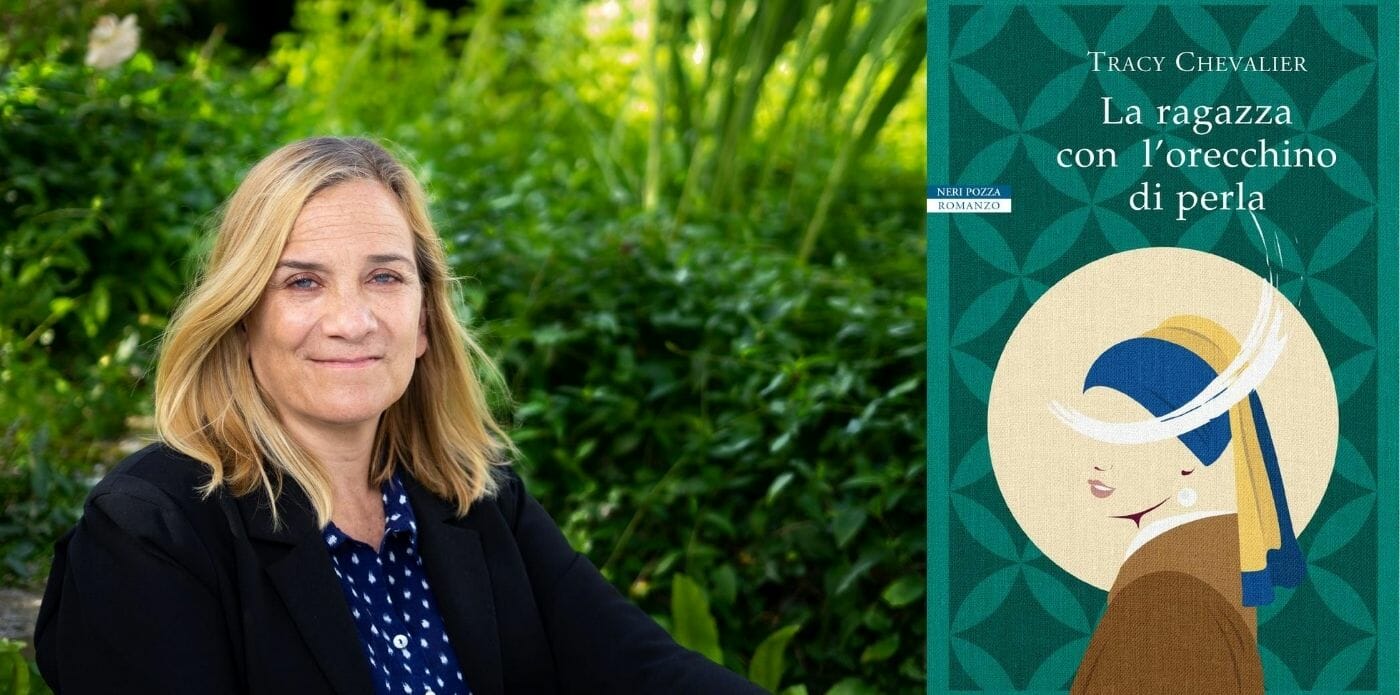 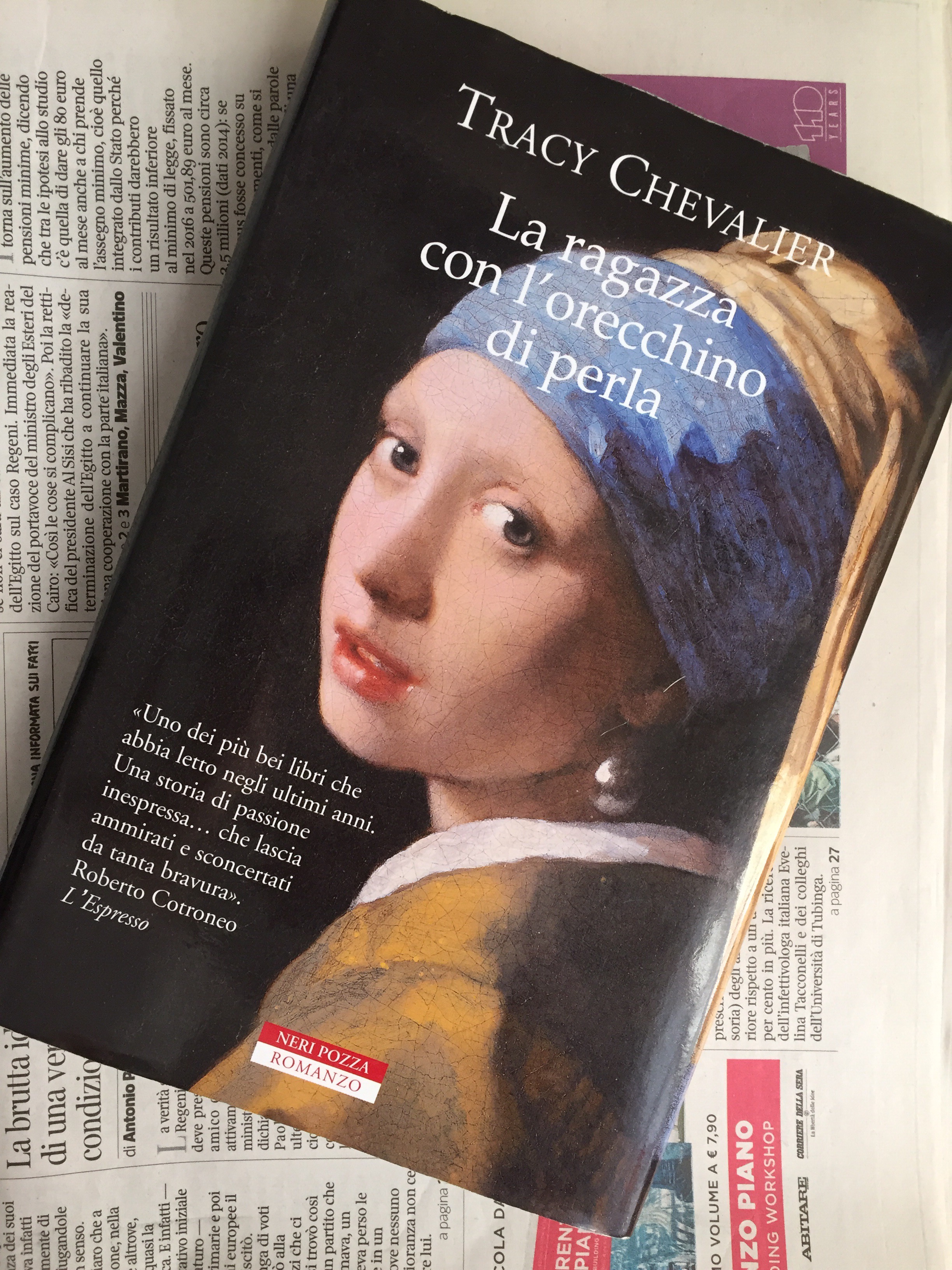 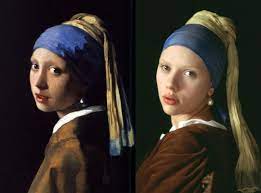 La ragazza con l’orecchino del quadro e l’attrice americana Scarlett Johansson.
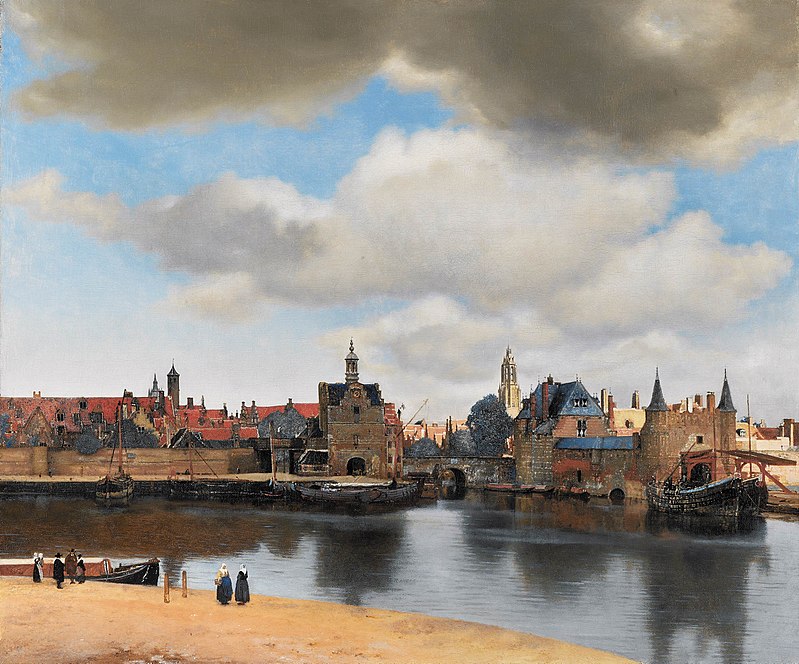 Johannes Vermeer. Veduta di Delft. Olio su tela 96,5x115,7 cm, al 1660-1661 circa, Mauritshuis, L'Aia.jpeg
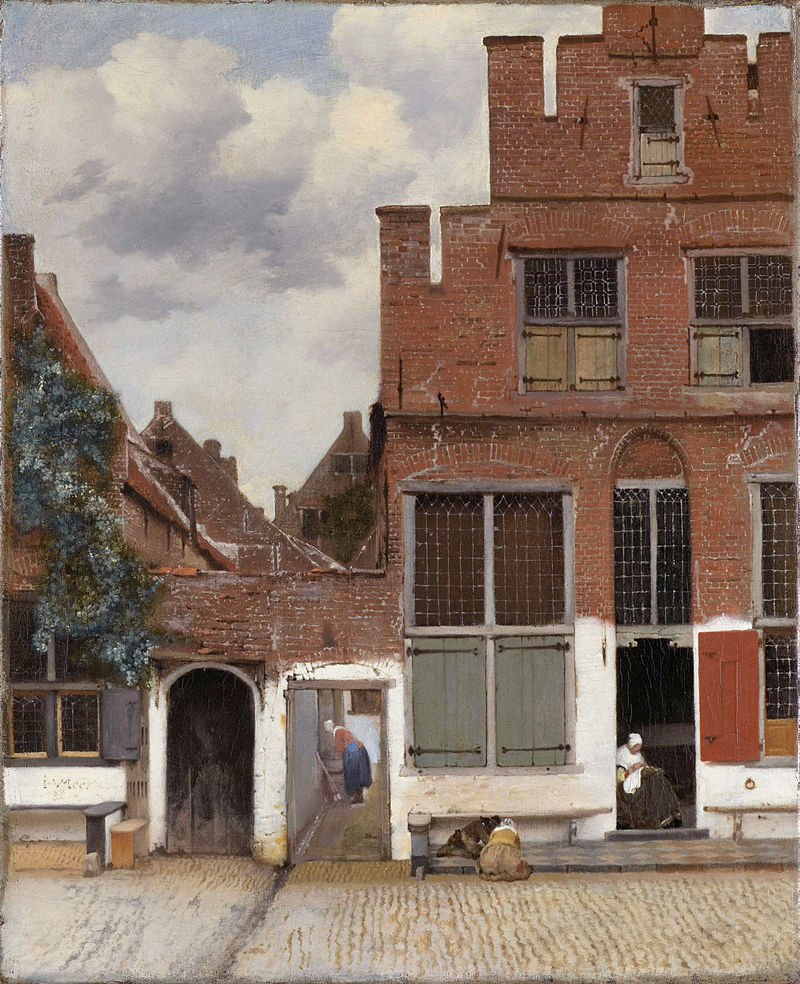 Johannes Vermeer. Van Delft – Stradina di Delft.Olio su tela, 53,5x43,5 cm, 1657-1658, Rijksmuseum, Amsterdam.
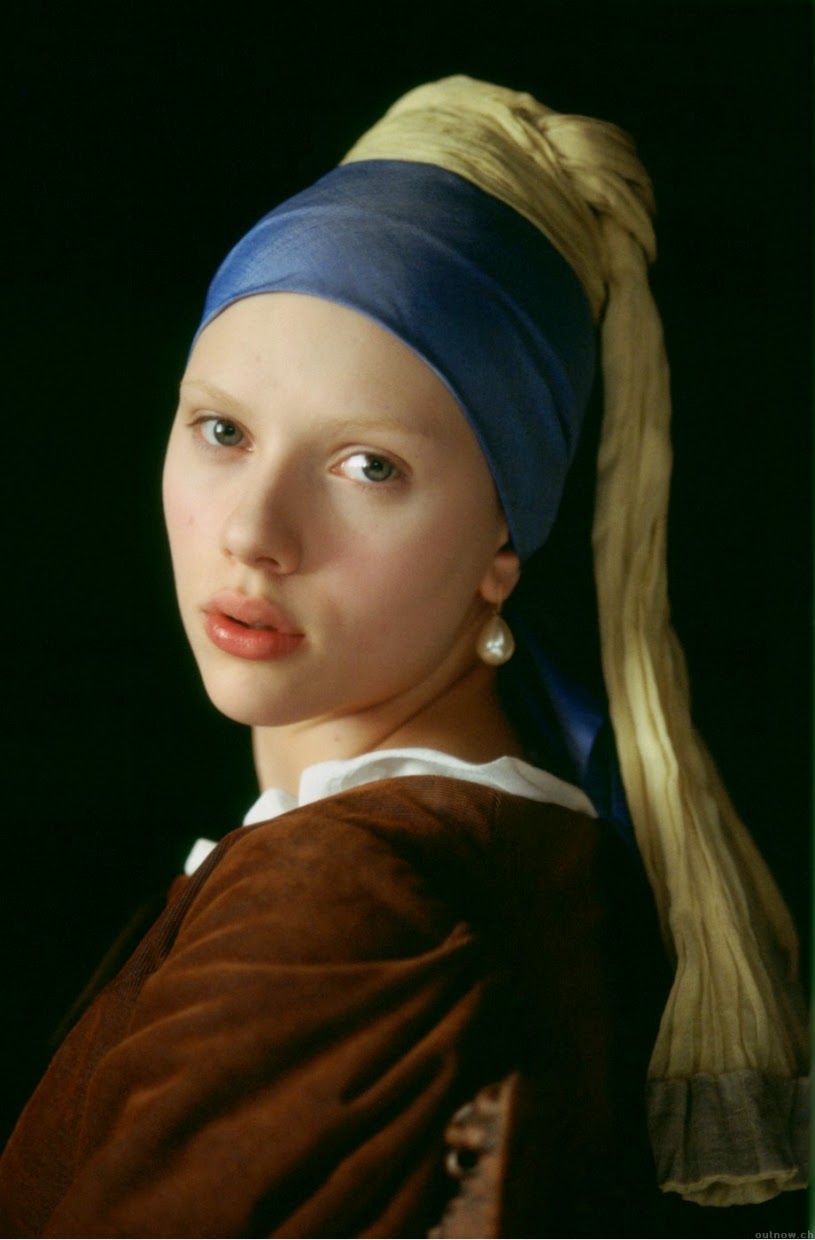 L’attrice Scarlett Johansson incredibilmente somigliante alla ragazza del dipinto.
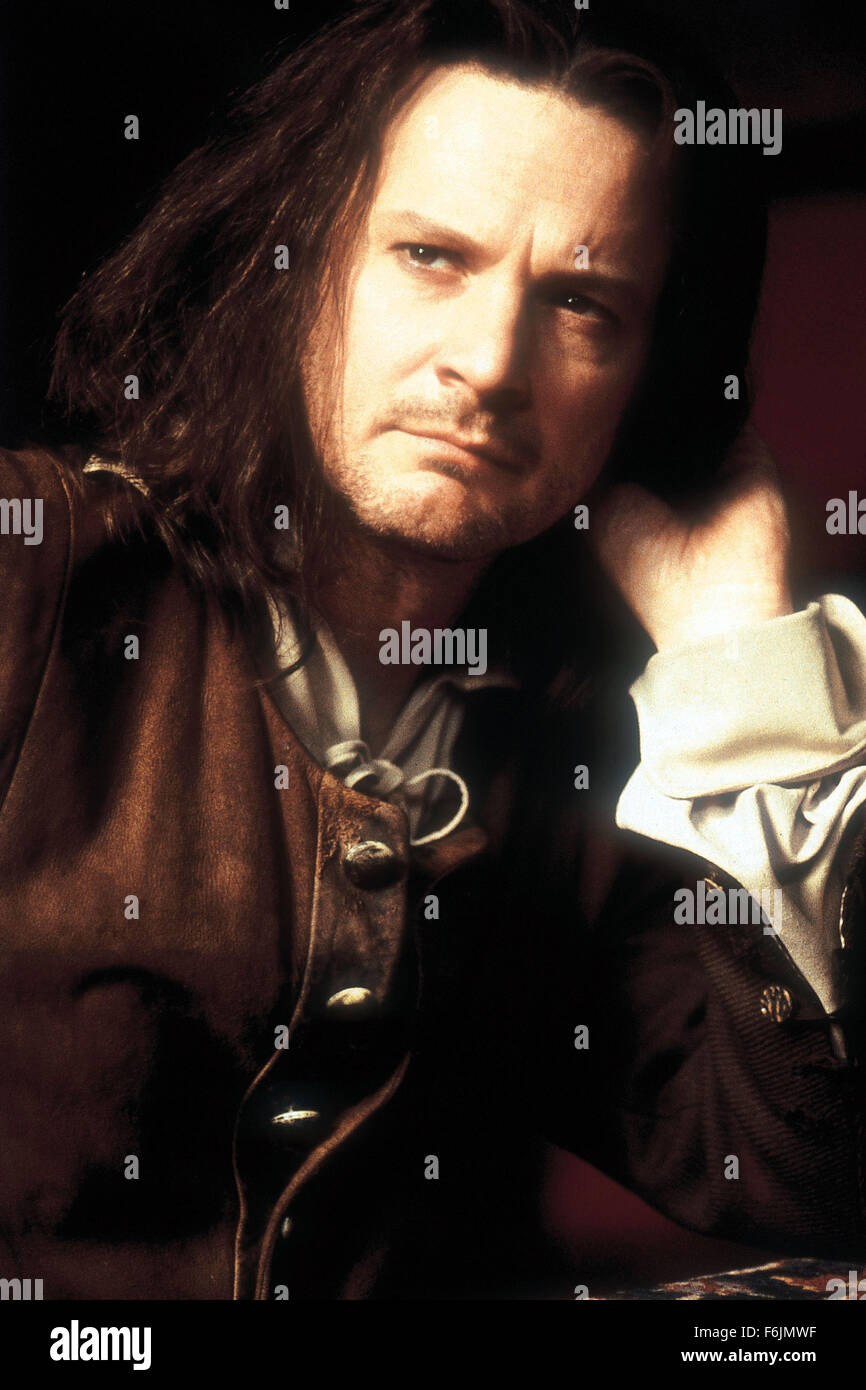 L’attore inglese Colin Firth nel ruolo del pittore fiammingo Johannes Vermeer.
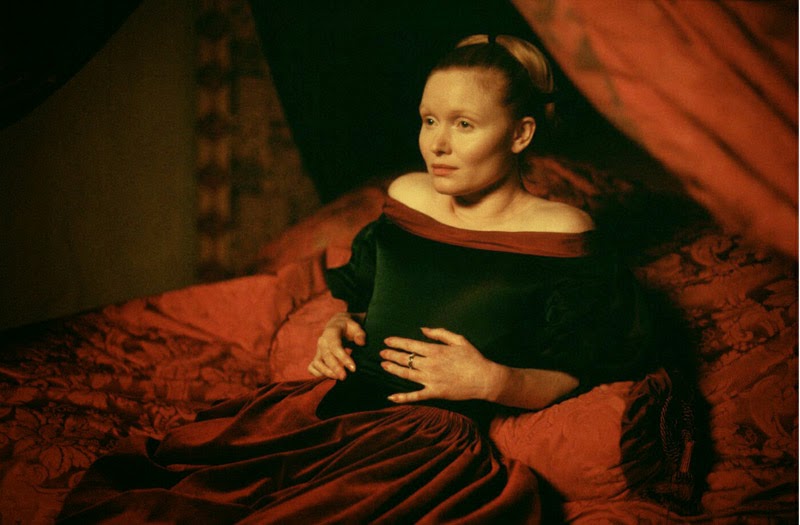 L’attrice australiana Essie Davis nel ruolo della moglie Catharina Vermeer.
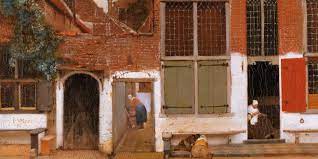 Delft. La casa del pittore Johannes Vermeer.
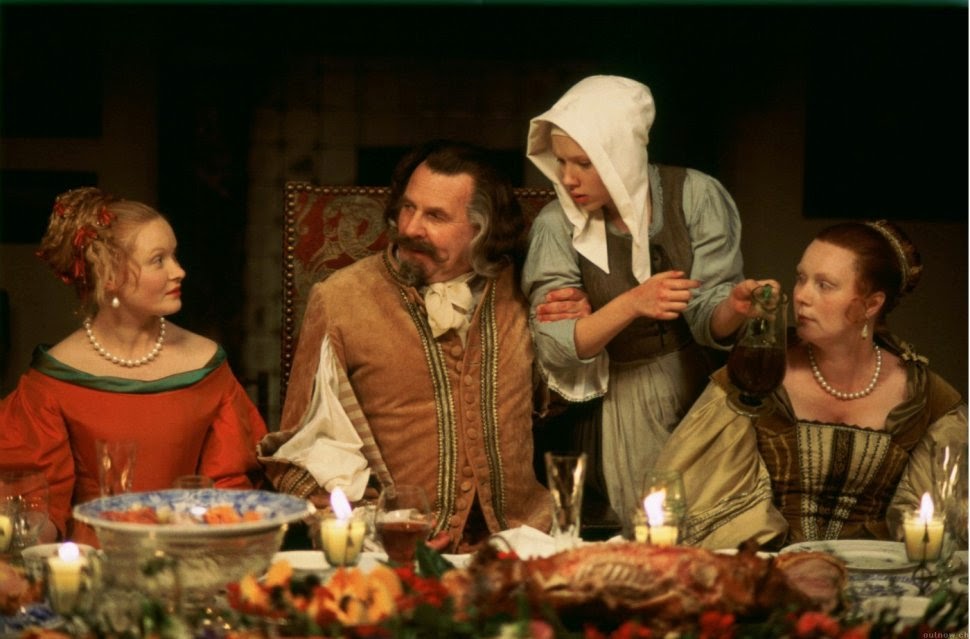 Griet serve a tavola a casa Vermeer.
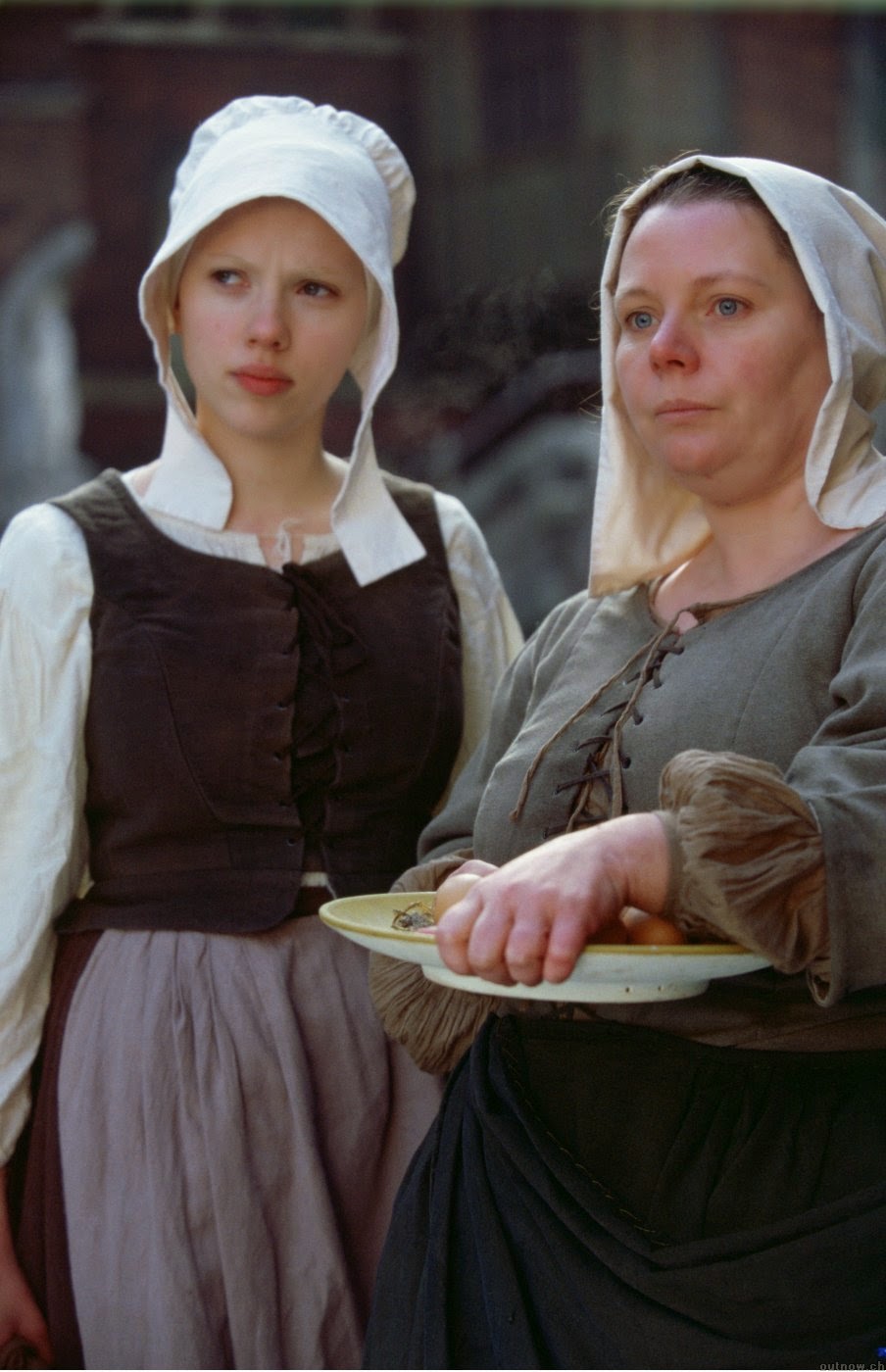 Griet e la governante Tanneke, vestite secondo la moda delle ragazze di umili origini nel ‘600 fiammingo.
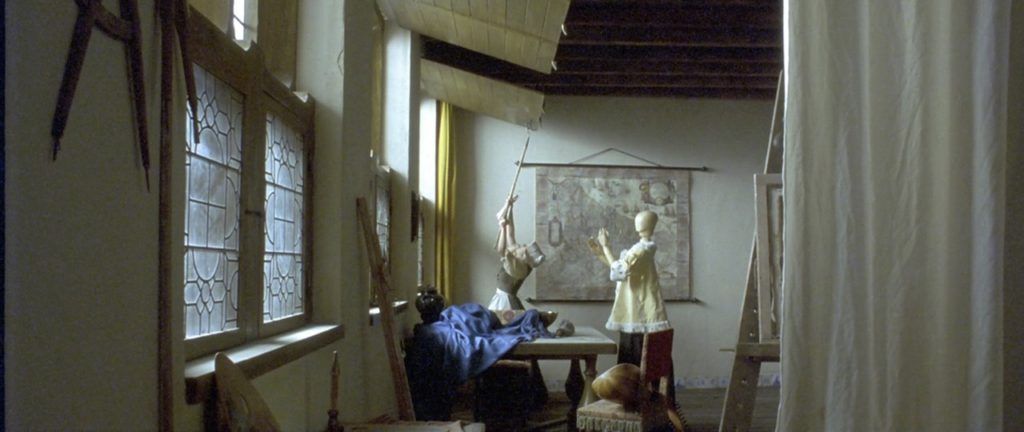 L’atelier del pittore.
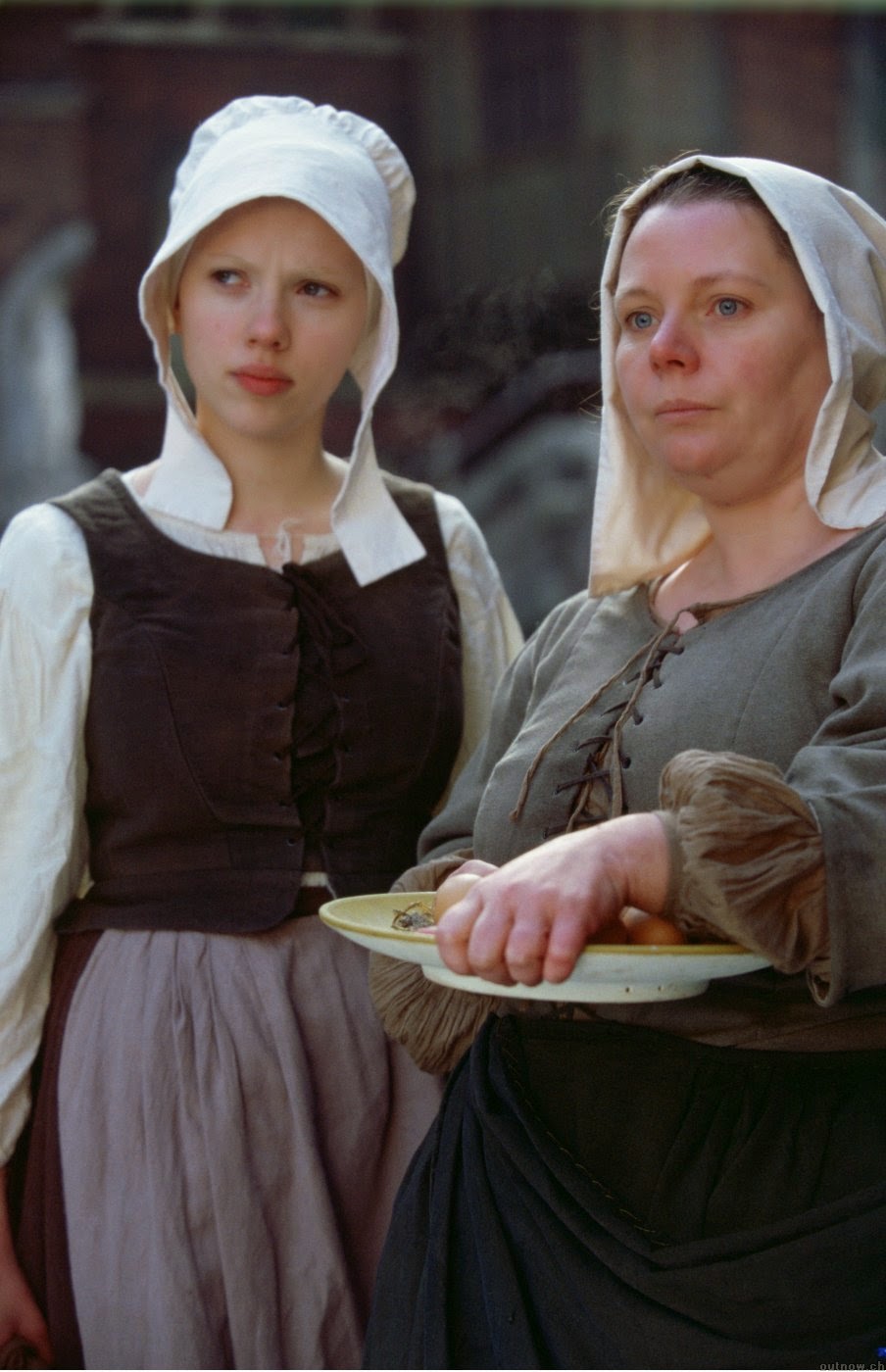 A destra, Tanneke, la fedele governante e cuoca di casa Vermeer.
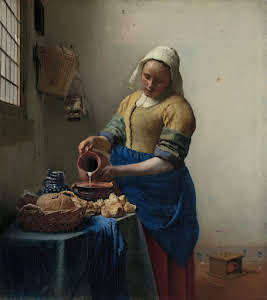 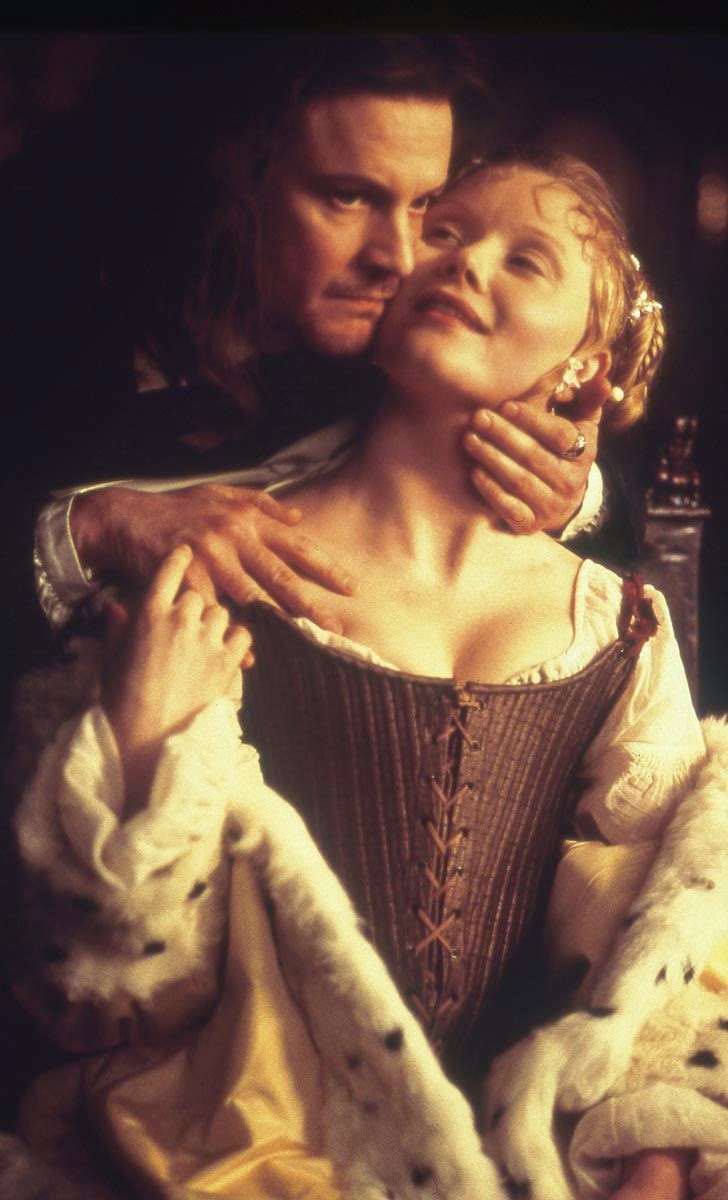 Il pittore Colin Firth in un gesto affettuoso con la moglie Catharina, invidiosa della complicità del marito con la ragazza Griet.
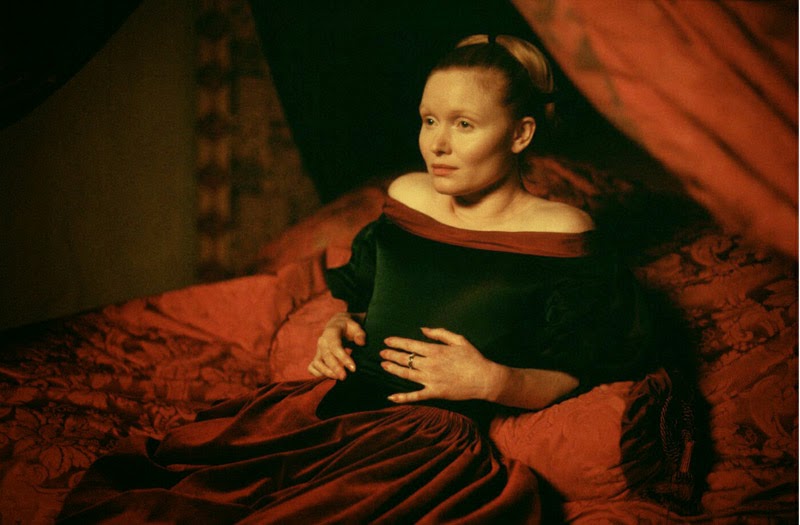 Catharina Vermeer negli abiti della ricca borghesia olandese del ‘600.
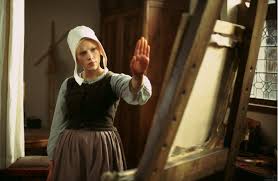 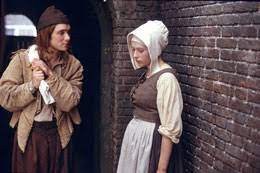 Griet al mercato  incontra il macellaio Pieter, l’attore Cilian Murphy.
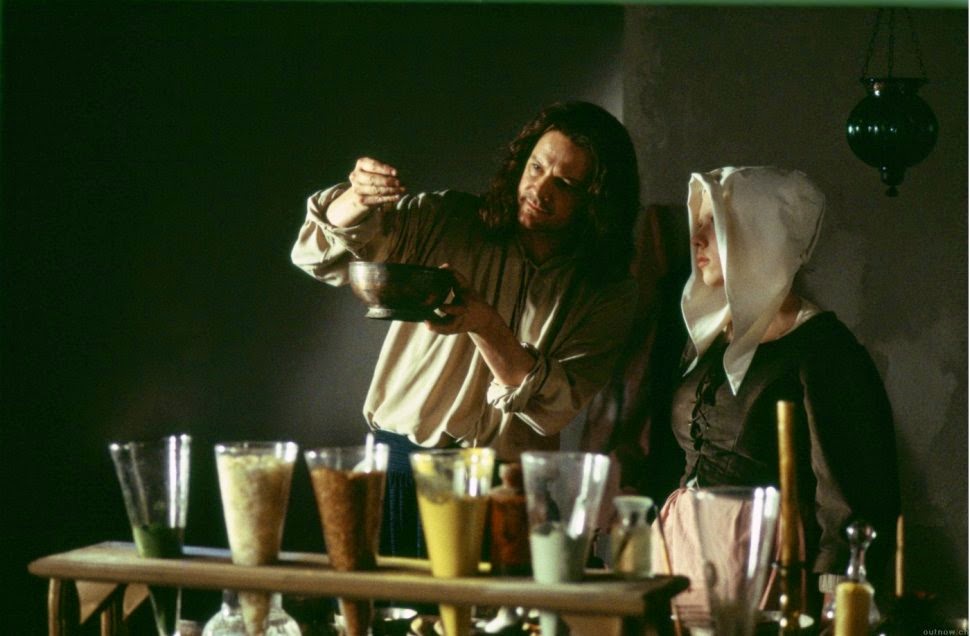 Il pittore che insegna i trucchi del mestiere a Griet.
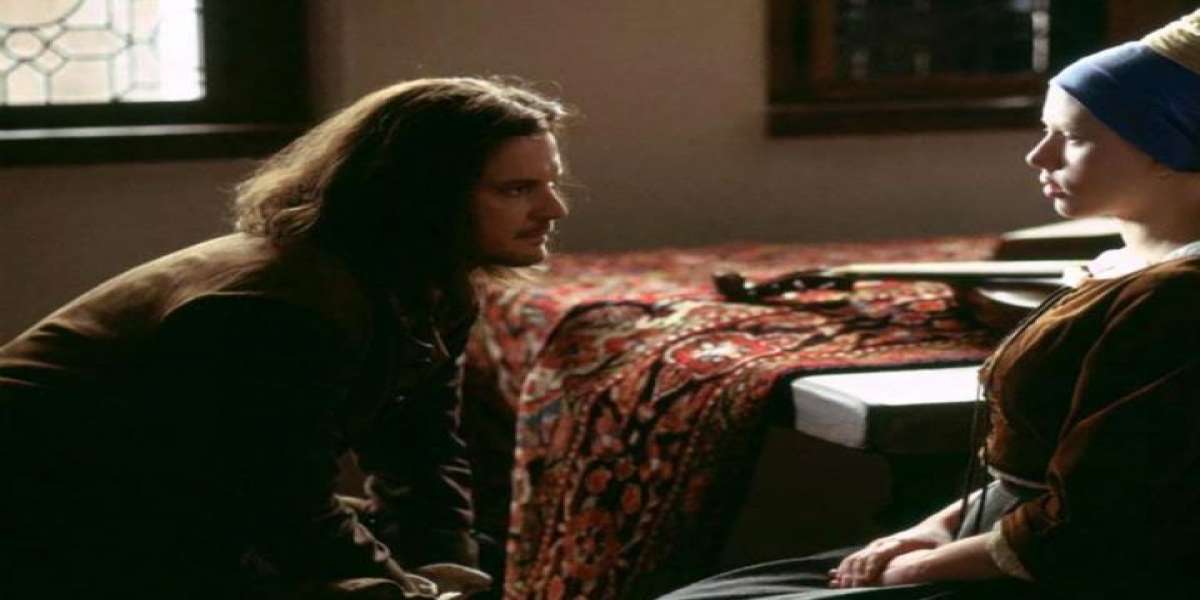 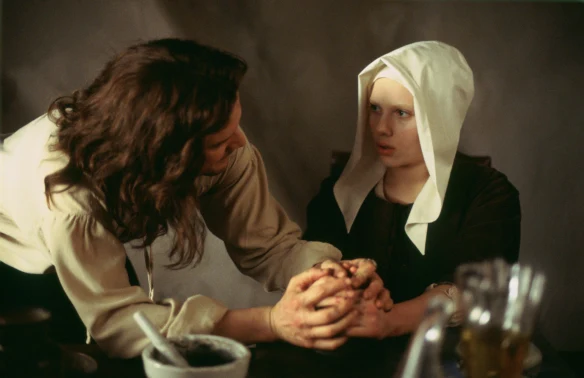 Il pittore in atteggiamento affettuoso verso la ragazza.
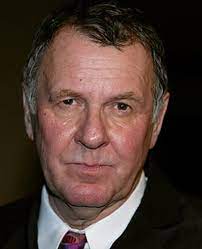 Van Ruijven, l’attore inglese Tom Wikinson mecenate e maggiore committente di Vermeer.
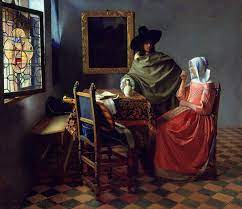 Johannes Vermeer. Bicchiere di vino. Olio su tela, 66,3x76,5 cm, 1659-1660, Gemäldegalerie,  Berlino.
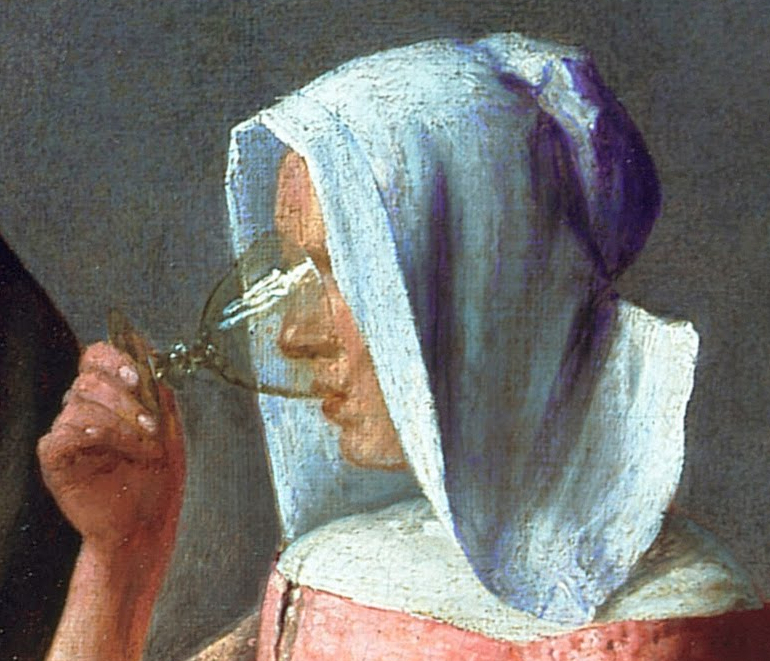 Bicchiere di vino.(Dettaglio)
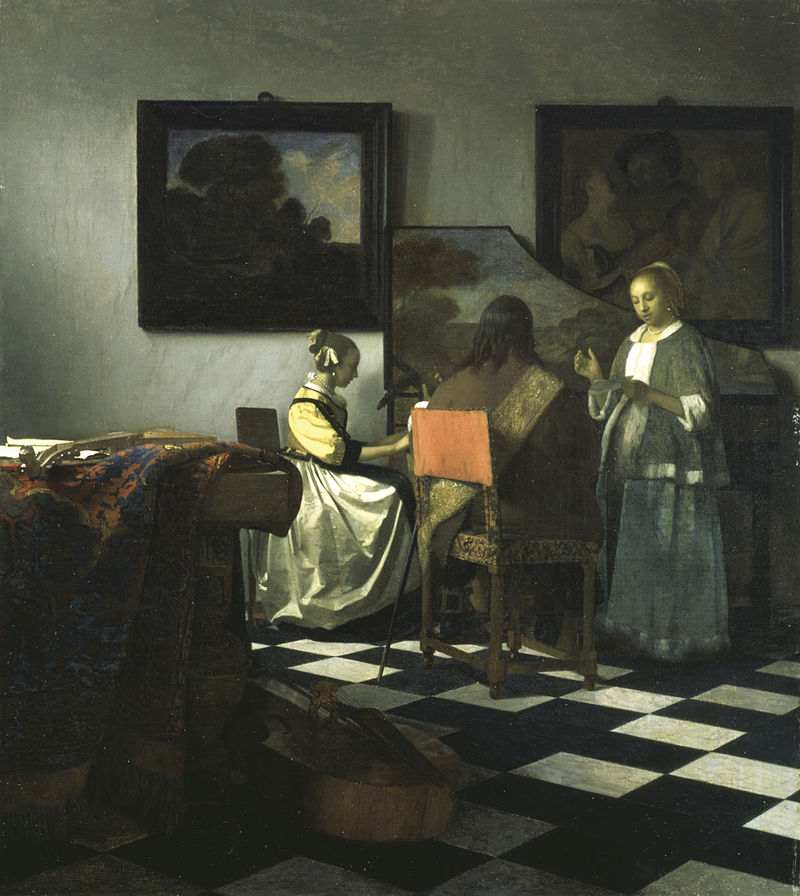 Johannes Vermeer.The Concert-Un concerto a tre.Olio su tela di 72,5x64,7 cm, 1665, rubato nel 1990 all'Isabella Stewart Gardner Museum di Boston, non ancora ritrovato (al muro è appesa solo la cornice), oggi valutato 200 milioni di dollari.
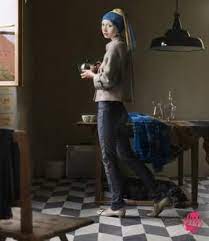 Griet che fa da modella.
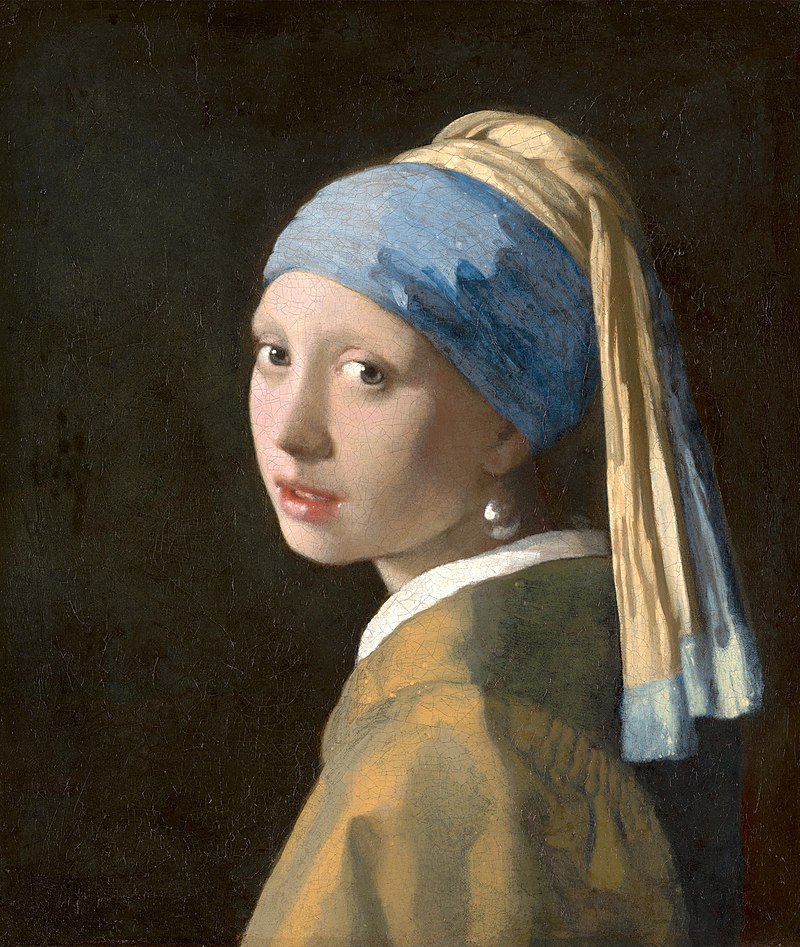 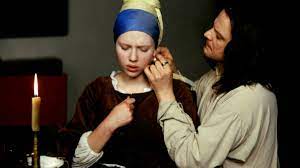 Il pittore fa indossare gli orecchini alla ragazza.
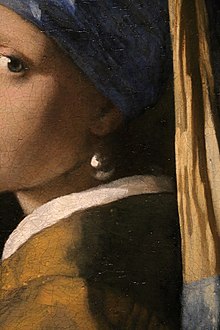 L’orecchino di perla.(Part.)
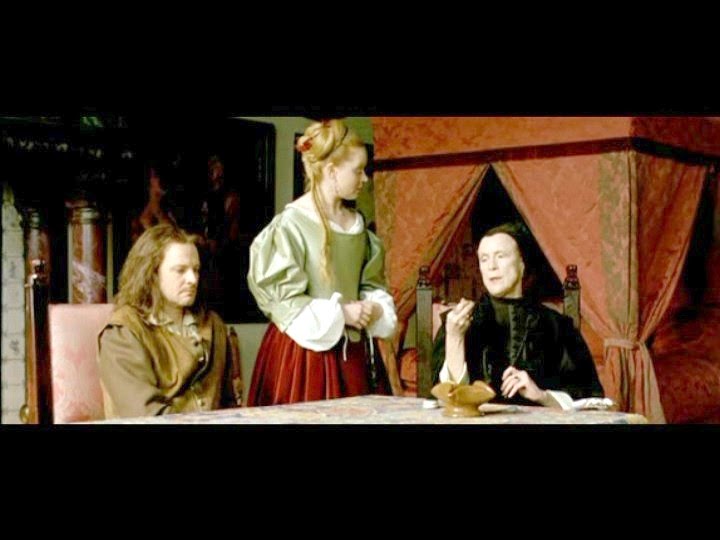 Catharina Vermeer a tavola col marito e il committente Van Ruijven.
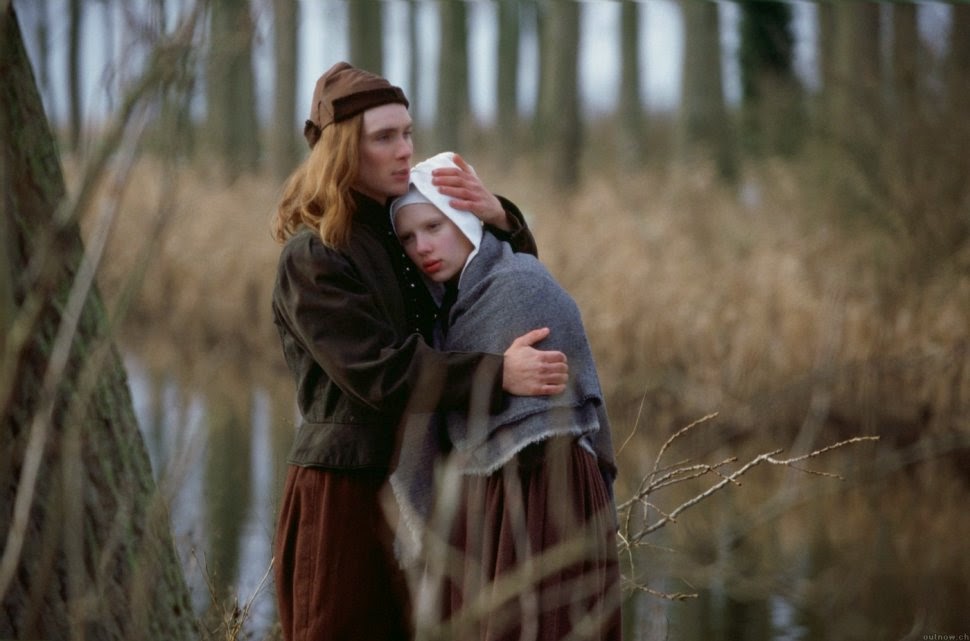 Pieter e Griet.
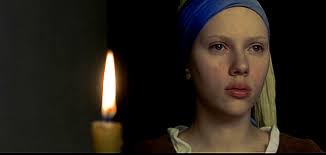 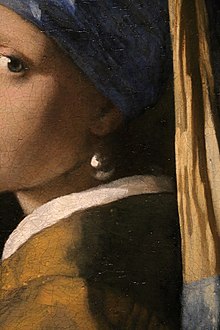 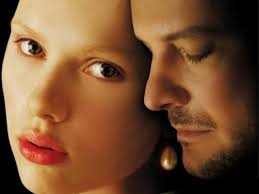 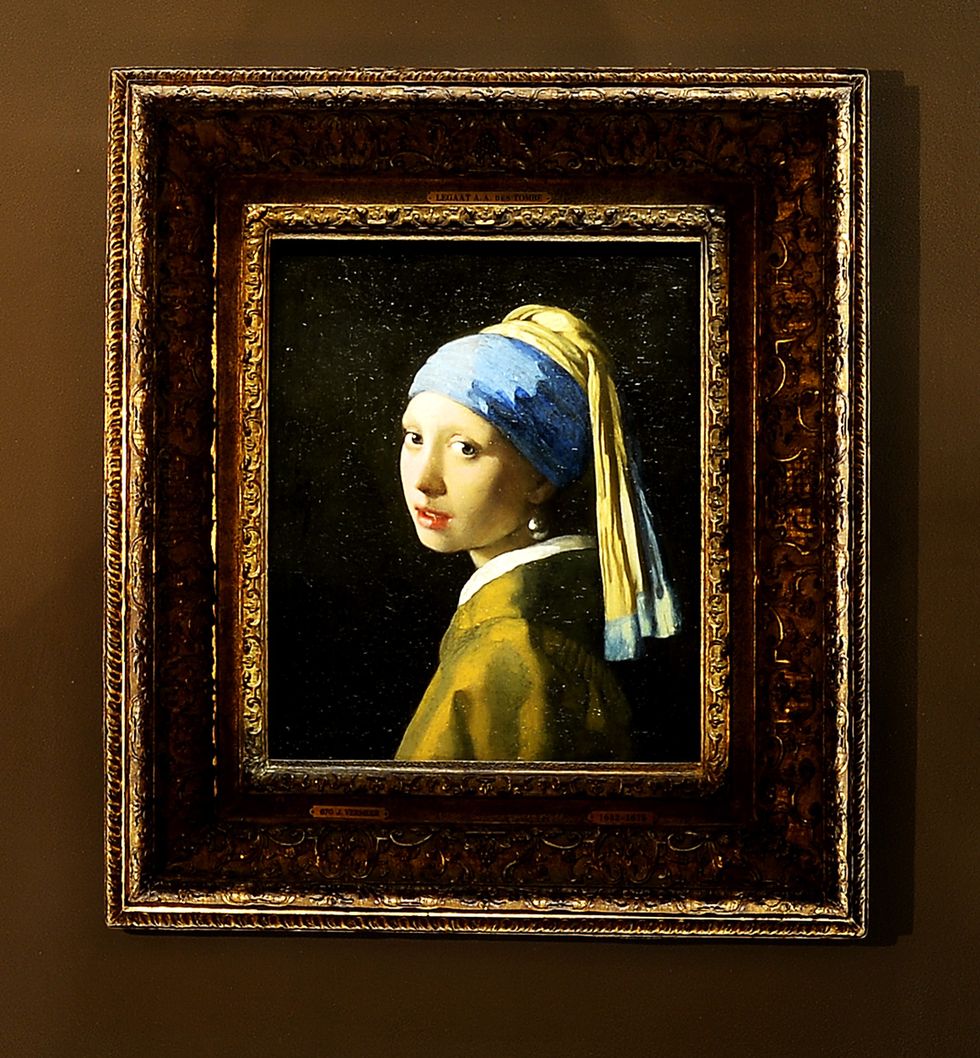 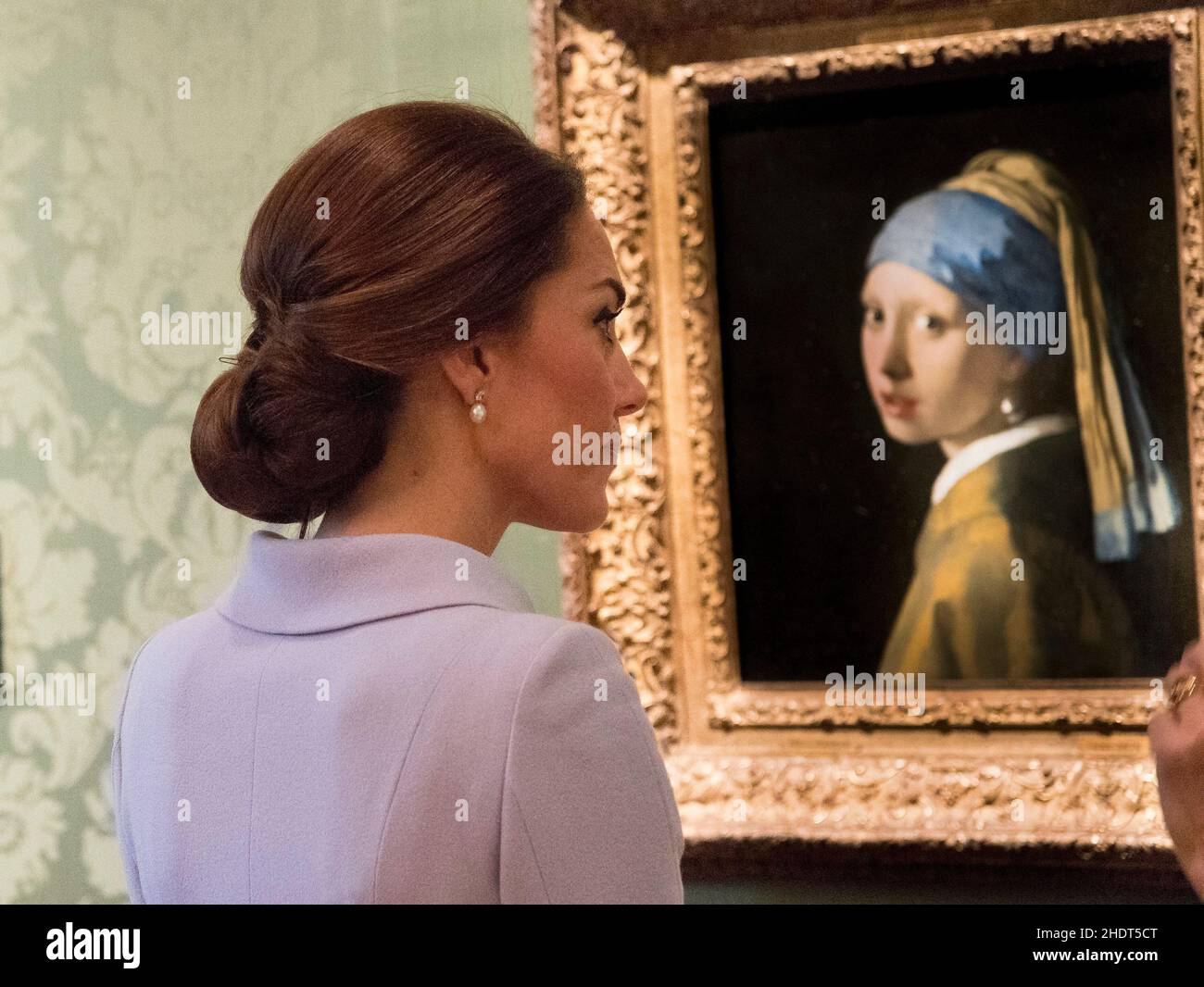 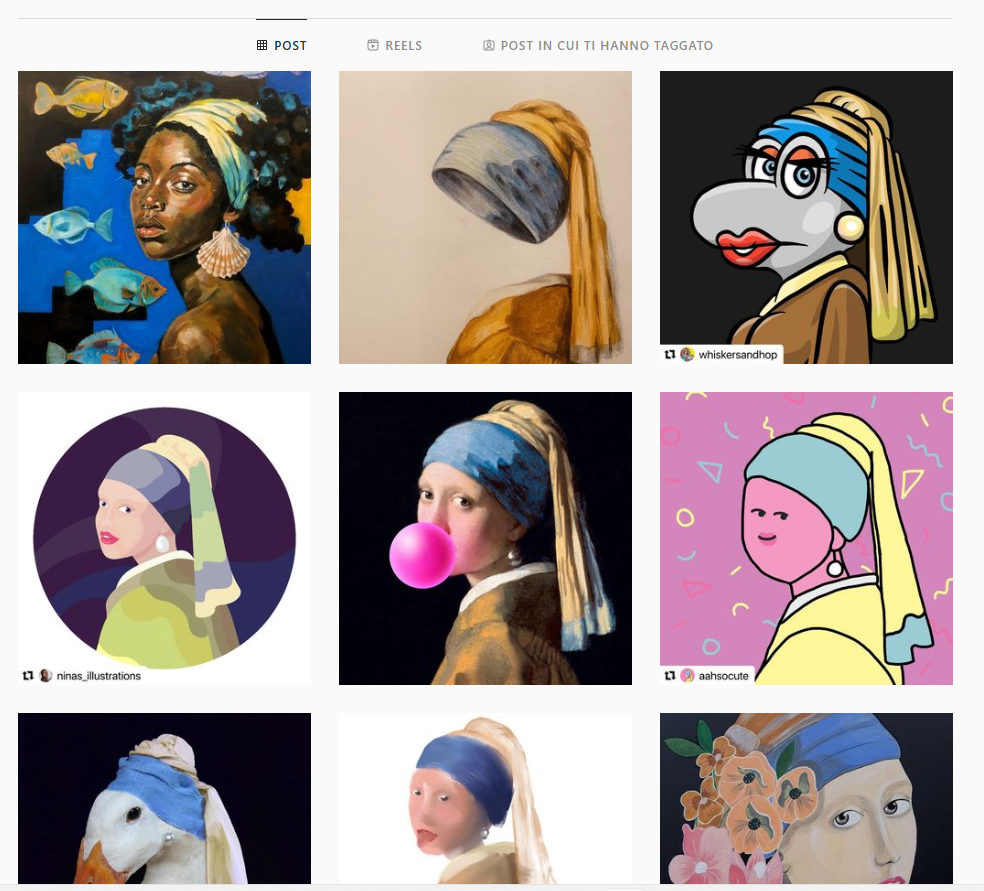 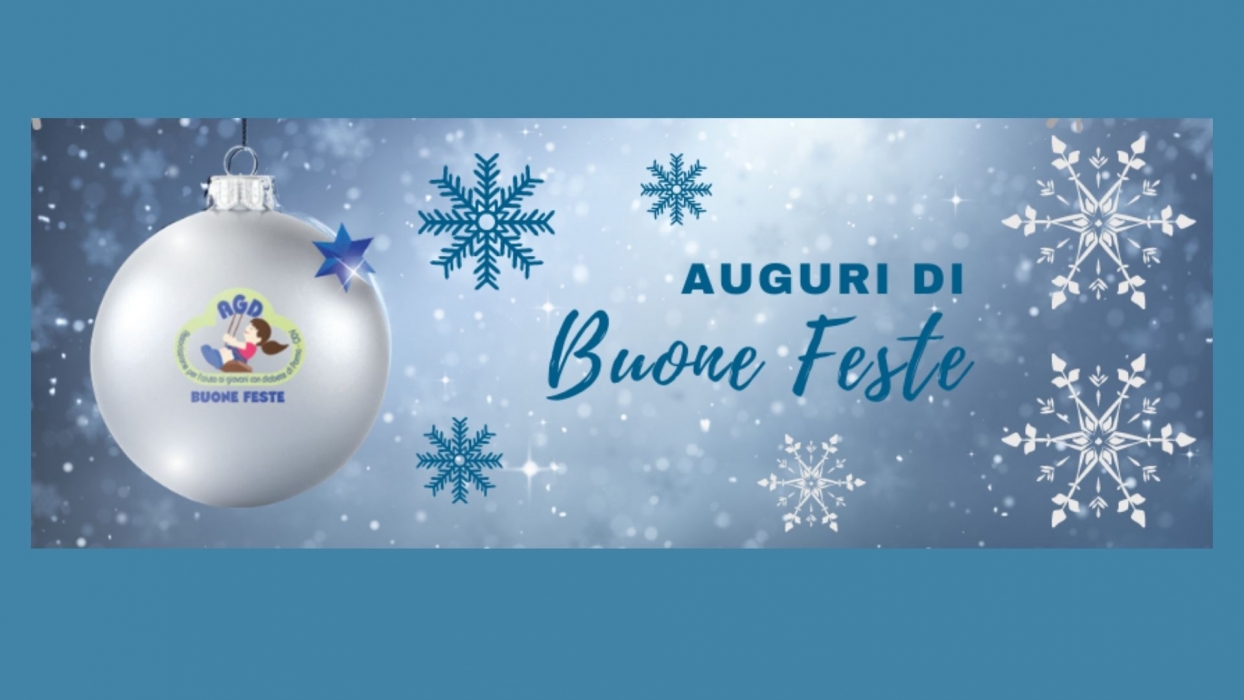 GRAZIE
Alla prossima
Giovedì, 11 gennaio 2024

 “MADAME BOVARY”. 
La prima vera donna 
della modernità.